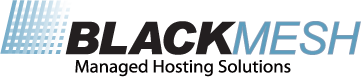 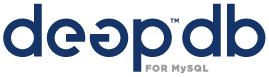 InnoDB Replacement with 
DeepDB for MySQL

DrupalCon 2013
Introductions
What if you could make your Drupal site run 10x faster with no tuning knowledge?
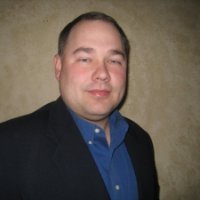 Jason Ford
CTO, BlackMesh
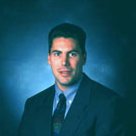 Jason Jeffords
CTO, CloudTree
2
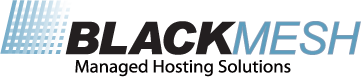 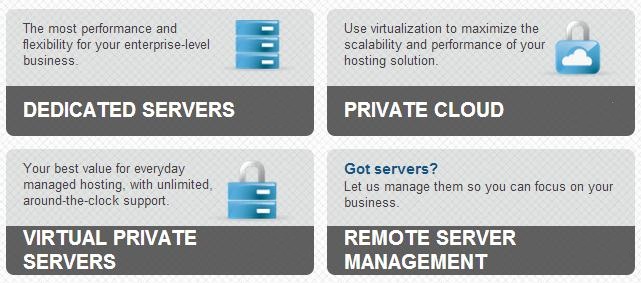 3
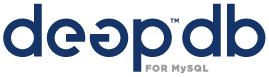 100% InnoDB compliant, easy to install storage engine plug-in for MySQL 5.5
12x or more increase in server capacity on average
100x or more increase in industry-standard performance benchmarks
40% or more reduction in database      on-disk footprint (before compression)
No application code changes
Full MySQL API implementation
Instantaneous startup & shutdown
Integrated audit & roll-back capabilities
All previous database states maintained/archived
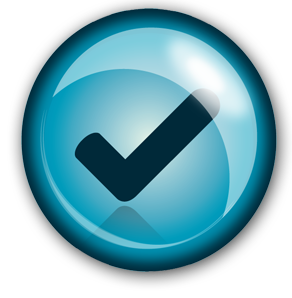 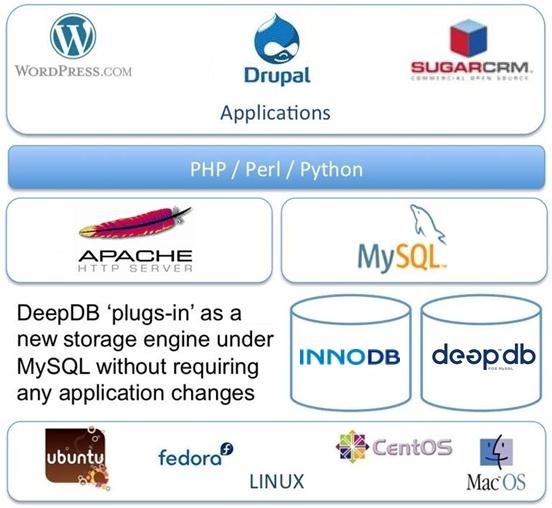 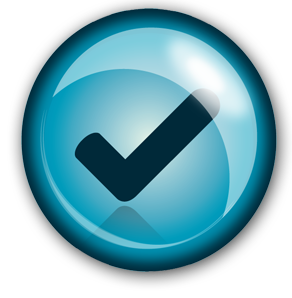 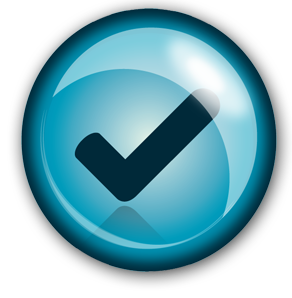 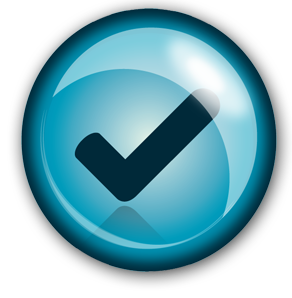 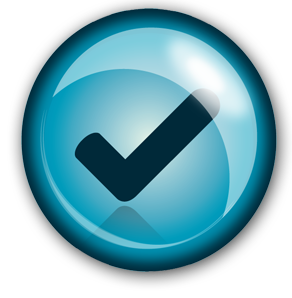 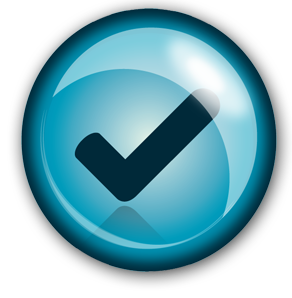 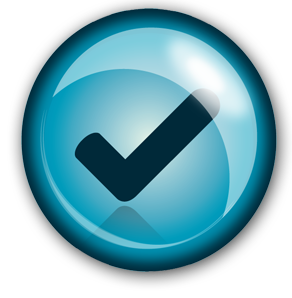 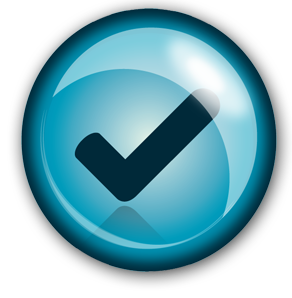 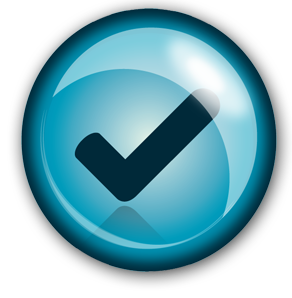 CloudTree, Inc. – Confidential      4
Traditional Database Architecture
Traditional database architectures use the same data structures in-memory and on-disk, most often B+ Tree’s or LSM Trees
Legacy design circa 1970!

Conventional Approach for Building a Database Table
In-Memory
On-Disk
B+ Tree
B+ Tree
Memory Mapped  File I/O
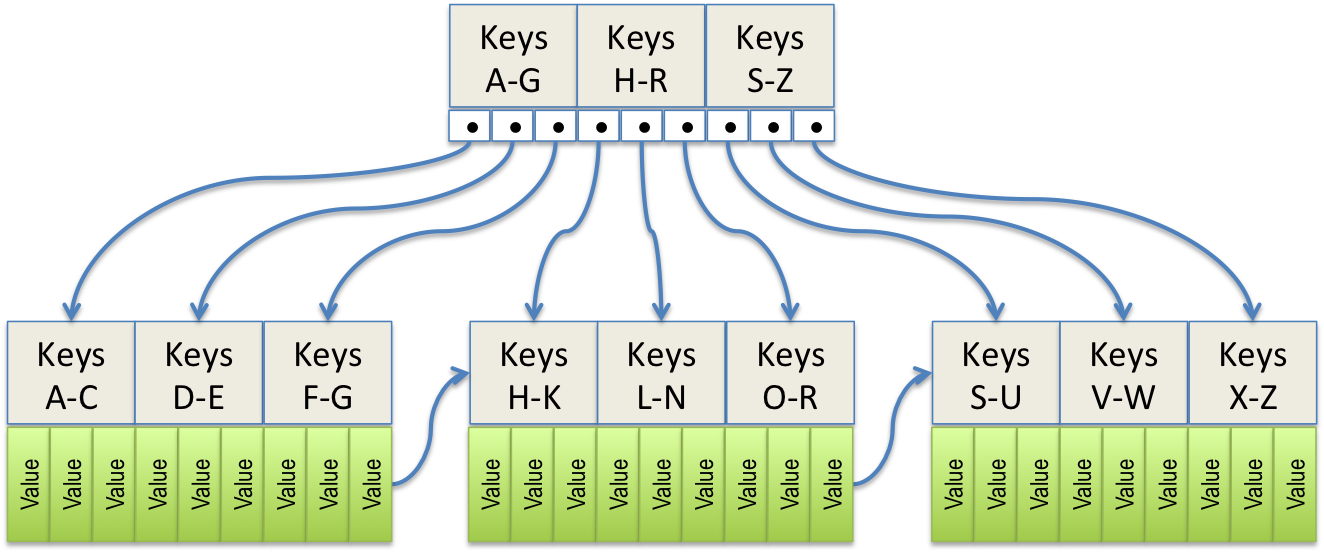 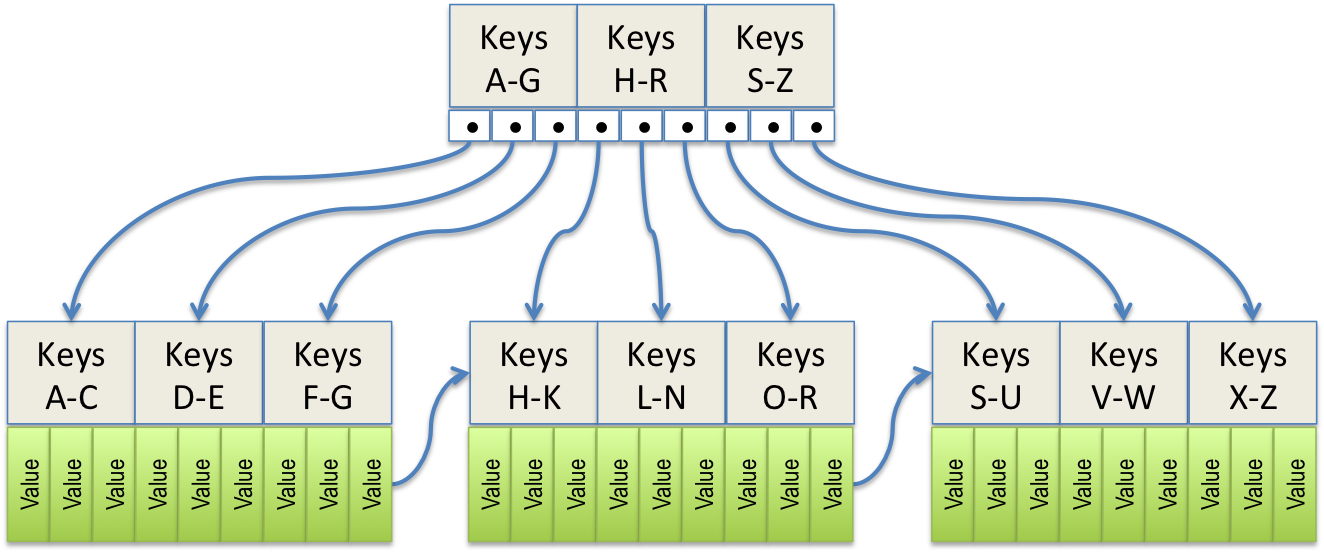 CloudTree, Inc. – Confidential      5
A New Approach to Database Architecture
DeepDB has taken a new approach,                                 by using different structures in-memory than on-disk and by eliminating the memory mapped file I/O

Real-time Relative Cache-Ahead System (RRCA)
In-Memory
On-Disk
Enhanced B+ Tree
Cache-Ahead Summary Indexing 
(CASI) Tree
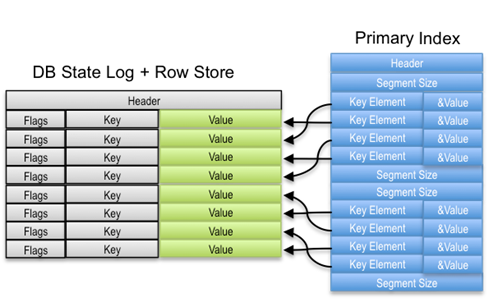 Streaming File I/O
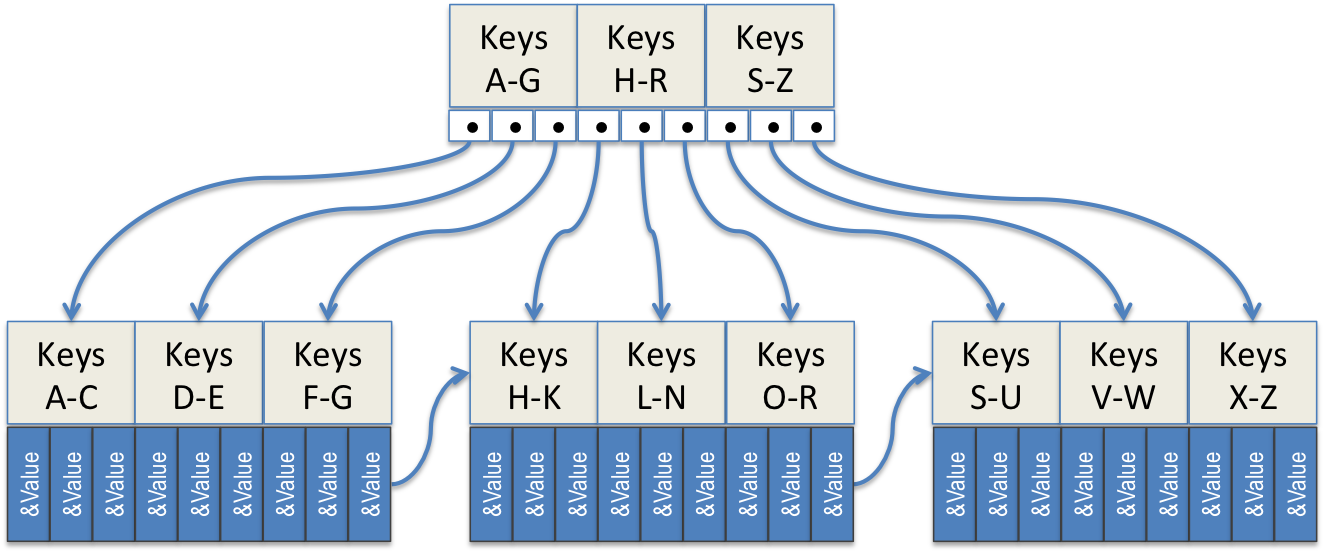 CloudTree, Inc. – Confidential      6
Advantages for Write Operations
Standard On-Disk Behavior

Big O complexity: O(log(n)) – number of disk operations (e.g.: seeks) increases as the # of rows expands
Examples:
500,000 row database requires  4 seeks*
10,000,000 row database requires  5 seeks*
Virtually Seek-less Behavior

Big O complexity: O(1) – constant time operation independent of database row count
No page-based operations – only the changes are written to disk
Averages much less than 1 seek per write
All adds, deletes and updates are appended to the end of the database, thus no seek required!
* 	https://dev.mysql.com/doc/refman/5.5/en/ estimating-performance.html
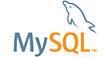 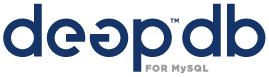 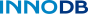 CloudTree, Inc. – Confidential      7
Advantages for Read Operations
Standard On-Disk Behavior

Big O complexity: O(log(n)) – number of disk operations (e.g.: seeks) increases as the # of rows expands
Examples:
500,000 row database requires  4 seeks*
10,000,000 row database requires  5 seeks*
CASI Tree Behavior

Big O complexity: O(log(n)) – number of disk operations (e.g.: seeks) optimized based on database size
Examples:
500,000 row database requires  1 seek
10,000,000 row database requires  1 seek
CASI Tree designed to eliminate seeks; forces all reads to be optimized for sequential access
* 	https://dev.mysql.com/doc/refman/5.5/en/ estimating-performance.html
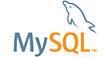 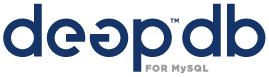 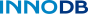 CloudTree, Inc. – Confidential      8
The Results: Hyper-Efficient Disk I/O
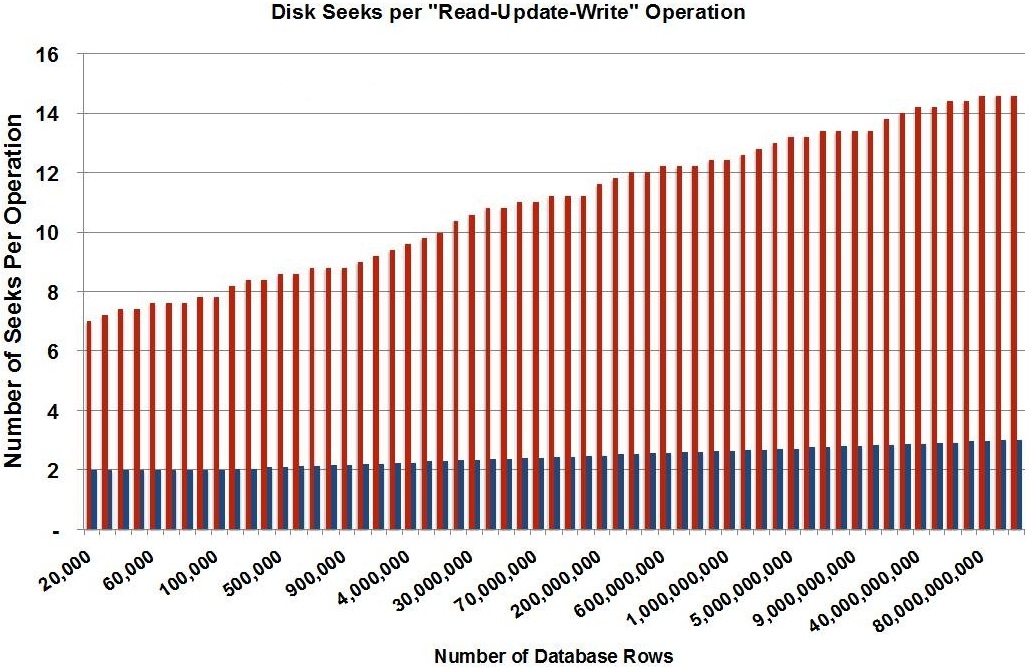 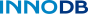 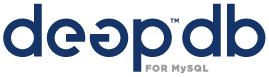 78% reduction in disk seeks compared to InnoDB
For 1M rows, worst case SysBench latency is 39ms (DeepDB) vs. 24,561ms (InnoDB)
Provides SSD-like performance on HDD’s
Extends wear life of SSD’s by an order of magnitude
CloudTree, Inc. – Confidential      9
The Results: Industry-Standard Benchmarks
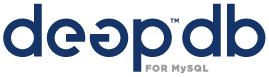 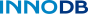 CloudTree, Inc. – Confidential      10
[Speaker Notes: Put competitors on here, like TokuDB.  DBT-2 isn’t useful.  Here’s two tests, and make it simpler.  What is the workload to focus on?  Which apps have the largest disk i/o problems?  Partitioning?  Archiving (simple r-sync)?  Sharding?]
DeepDB: Installs Quickly Replacing InnoDB
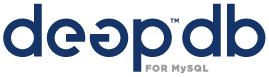 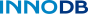 Migrate in hours
Table Alter

To change storage engine to DeepDB for each desired table:
ALTER TABLE tableName  ENGINE = DeepDB
Reference:
http://dev.mysql.com/doc/refman/5.5/ en/alter-table.html
Dump/Load

mysqldump db_name > backup-file.sql
Edit backup-file.sql to change storage engine to DeepDB for each desired table
mysql db_name < backup-file.sql
Reference:
http://dev.mysql.com/doc/refman/5.5/ en/mysqldump.html & mysql.html
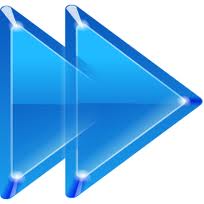 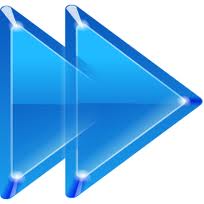 CloudTree, Inc. – Confidential      11
DeepDB: Value Proposition Summary
Unified Solution for Real-time Analytics and Transaction Processing
Same database for both transactions and analytics
Single database to buy, operate and maintain
Reduces Computing Hardware Requirements
12x or more increase in server capacity on average
100x or more increase in industry-standard performance benchmarks
40% or more reduction in database on-disk footprint (before compression)
Provides Best-in-Class Cost per Transaction Profile
75% lower cost than next best-in-class offering
Enables SSD performance on traditional HDD
Provides Vastly Improved Time-to-Results
Increased transaction processing rate and reduced latencies
High performance, low latency, advanced queries
Five nines availability with continuous indexing and on-line defragmentation
Flexible ‘Plug-in’ Architecture Easily Fits Existing Database Environments 
Fully featured compliant interfaces require no application changes
Installs quickly & easily using standard dump/load or table alter providing results within hours
Provide an environment for rapid development with support for familiar tools/tool chains
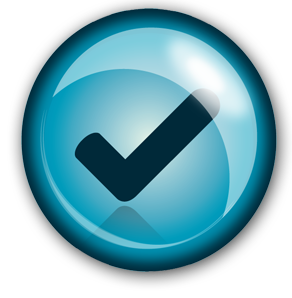 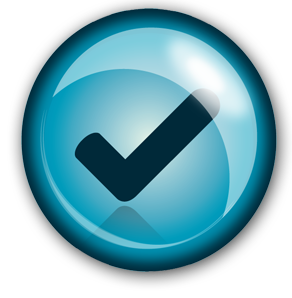 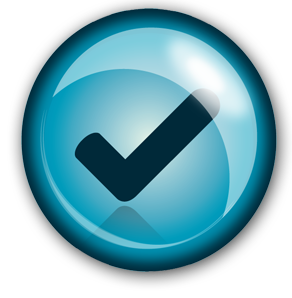 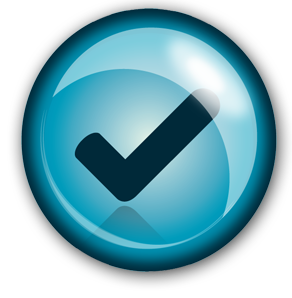 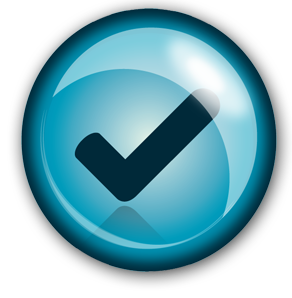 CloudTree, Inc. – Confidential      12
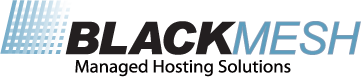 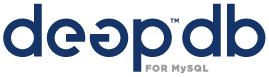 Thank You!


DrupalCon 2013